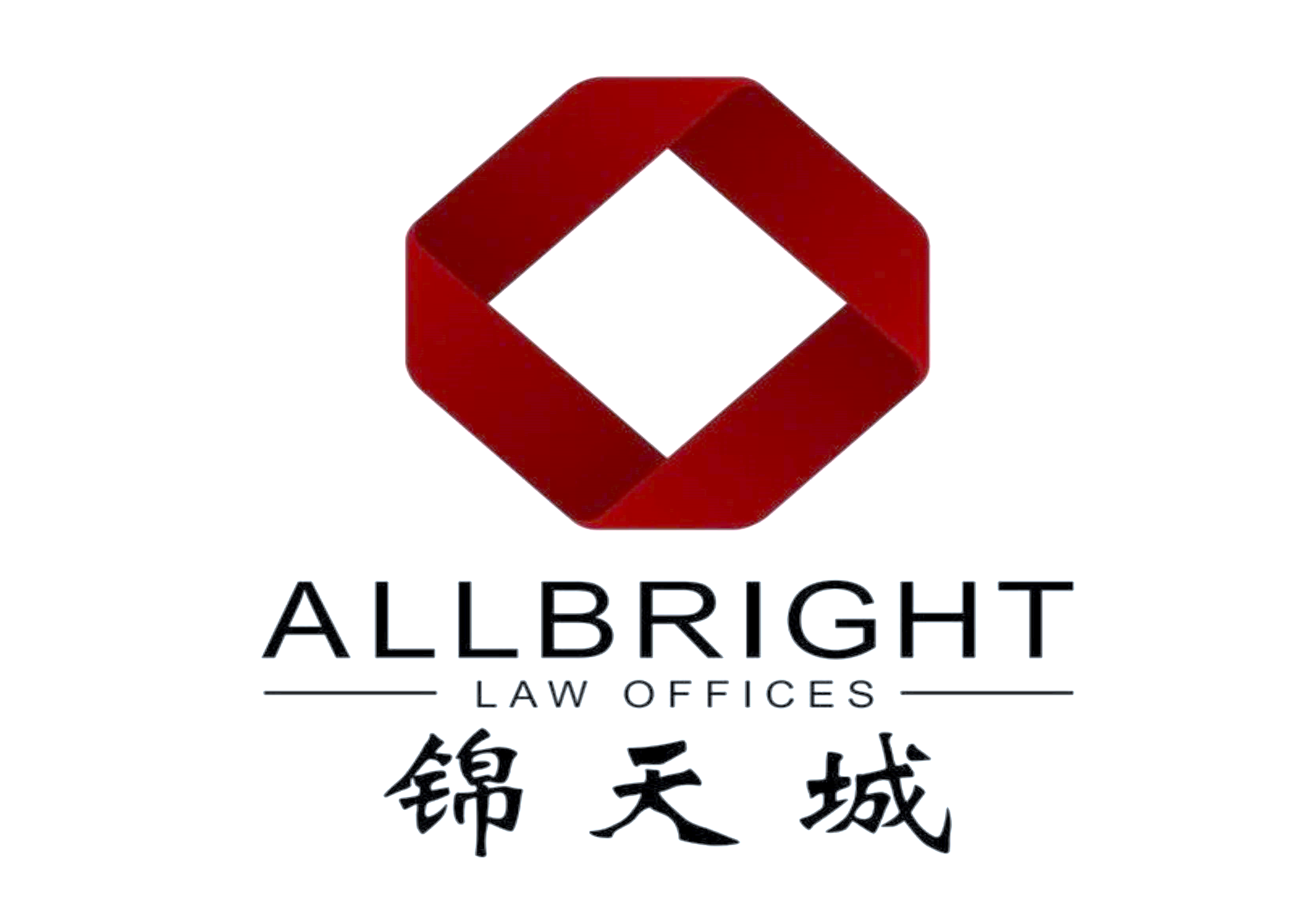 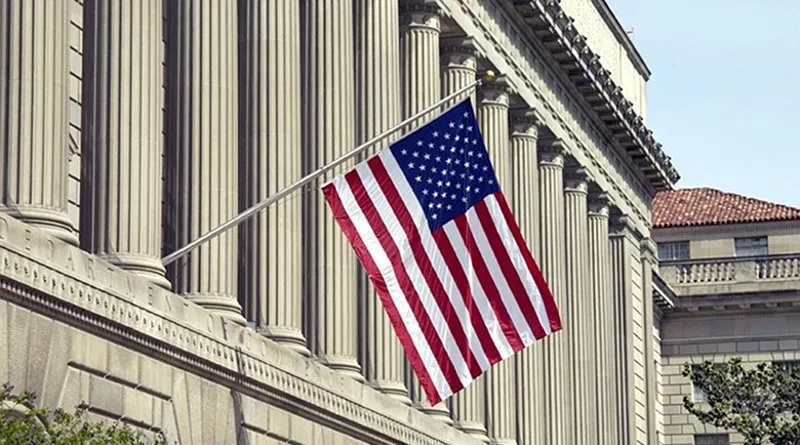 美国长臂管辖权的典型
——出口管制与经济制裁对中国企业的影响
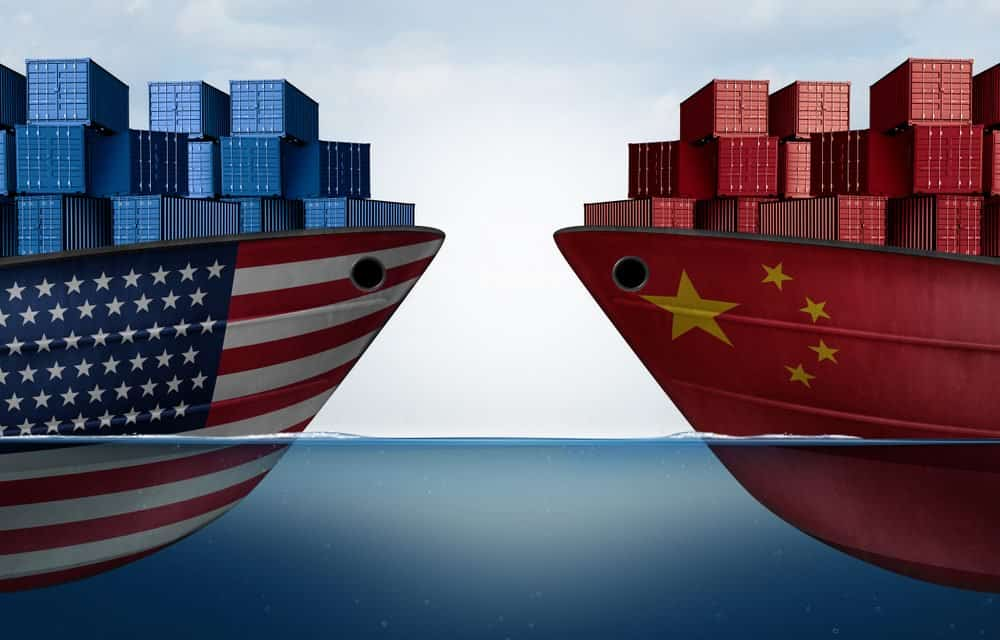 主讲人：向东

Email: xiangdong@allbrightlaw.com
长臂管辖
LONG ARM JURISDICTION
1
2
2
出口管制
目 录
3
EXPORT CONTROL
经济制裁
ECONOMIC SANCTION
CONTENTS
4
中国反制
COUNTERMEASURES
01
长臂管辖
LONG ARM JURIDICTION
3
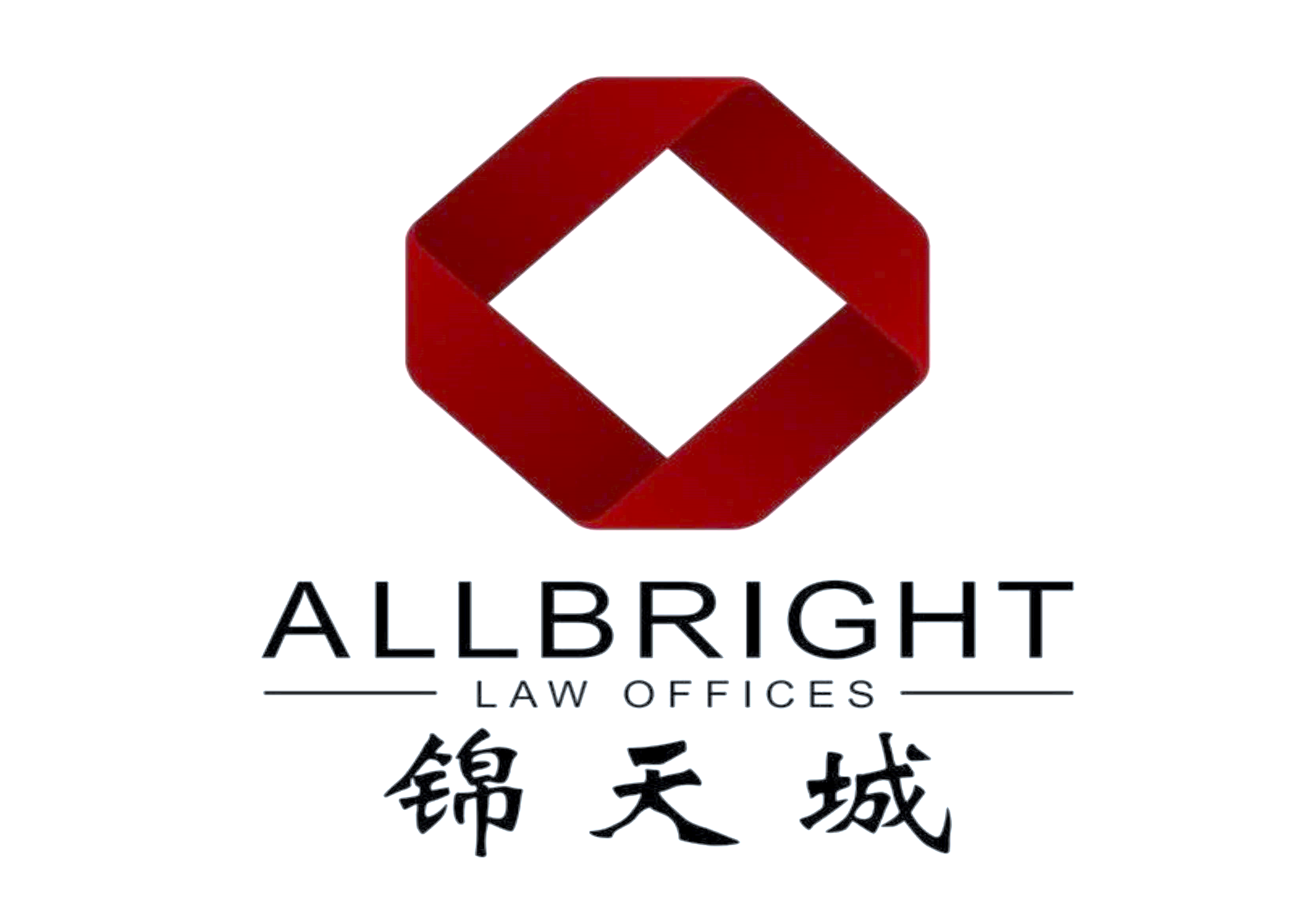 长臂管辖
LONG ARM JURISDICTION
一般的管辖权和美国的长臂管辖权
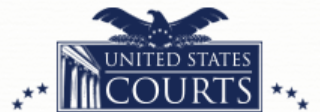 何谓管辖
管辖通常是一国对本国领域范围内发生的行为，或是对本国公民的行为进行管理、规制。典型的如刑法的属地管辖权（中国领域内的犯罪行为，无论是否中国公民）和属人管辖权（中国公民的犯罪行为，无论是在中国领域内外）。

长臂管辖
一般认为长臂管辖出自美国各州之间的司法管辖权协调实践，即当存在“最低限度联系”时，就认为当地法院对被告享有管辖权，这是为了解决美国法院在民事诉讼中确定法院对案件是否拥有管辖权的一项规则。
然而该规则借着《海外反腐败法》（FCPA）、《爱国者法案》等美国法律，从美国国内民事诉讼领域逐步扩张至跨国行政执法乃至刑事追责，美国的出口管制和经济制裁也表现出典型的长臂管辖的特点。
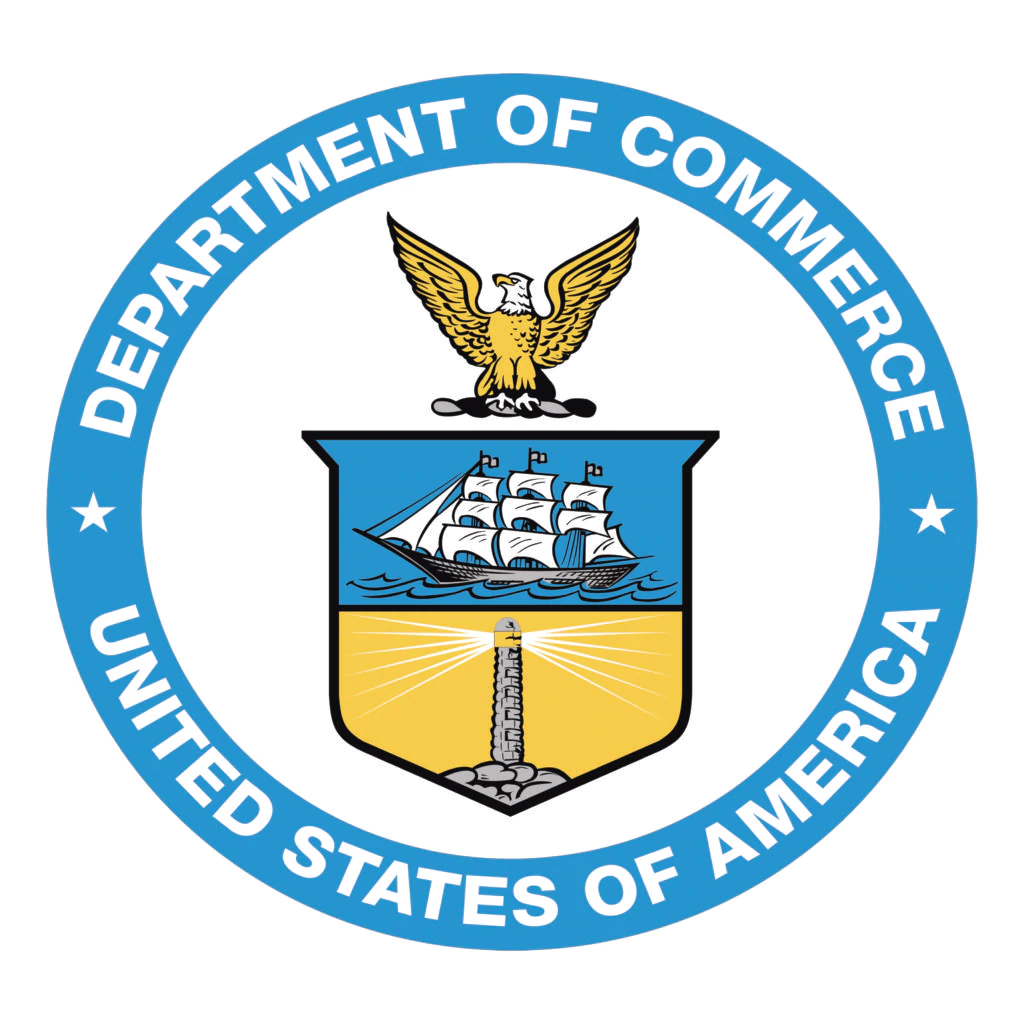 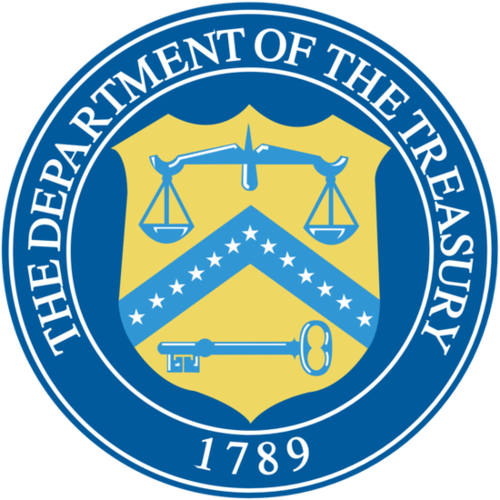 02
出口管制
EXPORT CONTROL
5
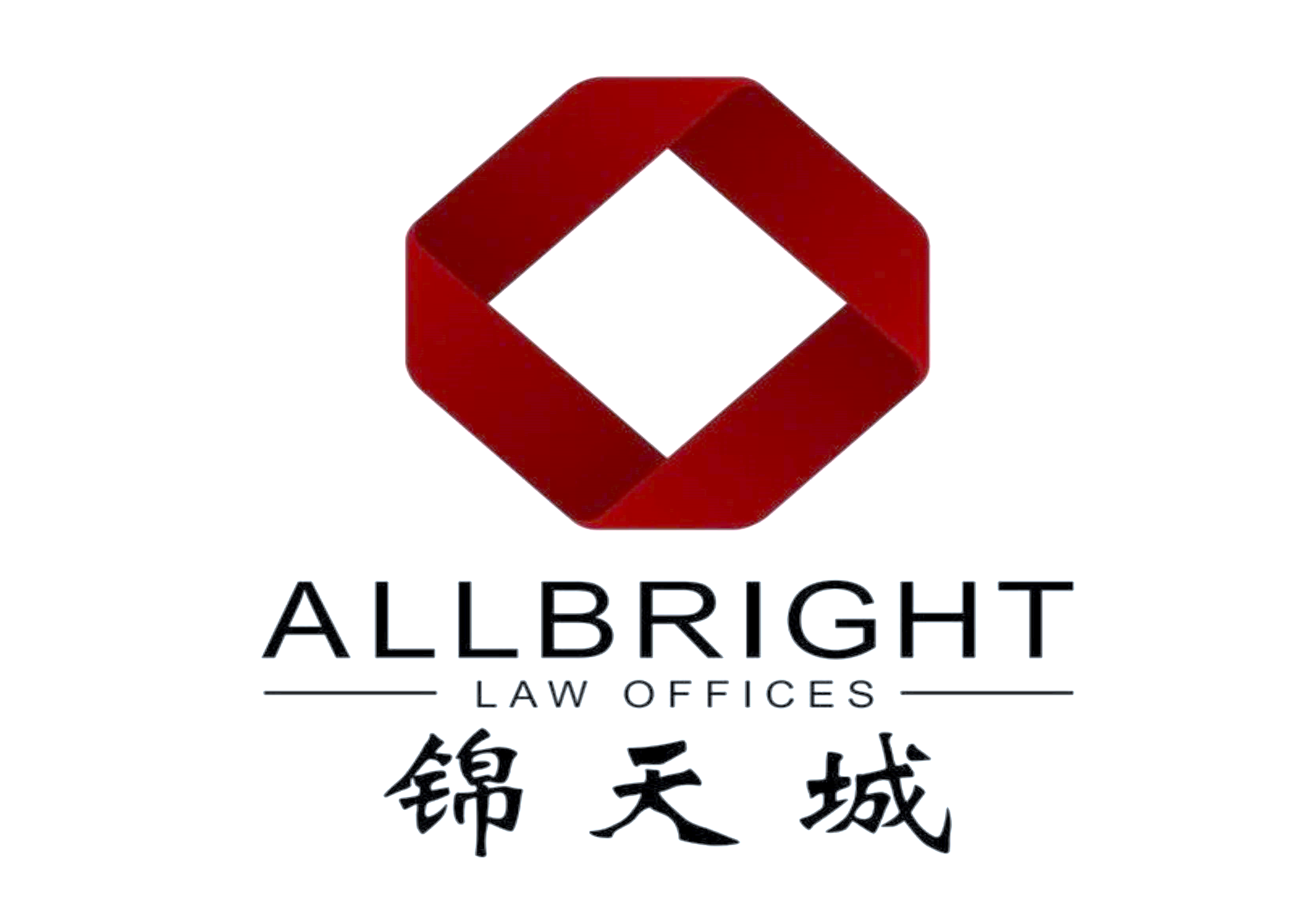 出口管制
EXPORT CONTROL
谁来管？
美国负责出口管制的机关

依据什么管？

管谁？
遵守出口管制的主体：出口商

管什么？
受管制的物项：EAR 第734.3条
受管制的环节：出口、再出口、视同出口

怎么管？
管制的方式：清单+许可证
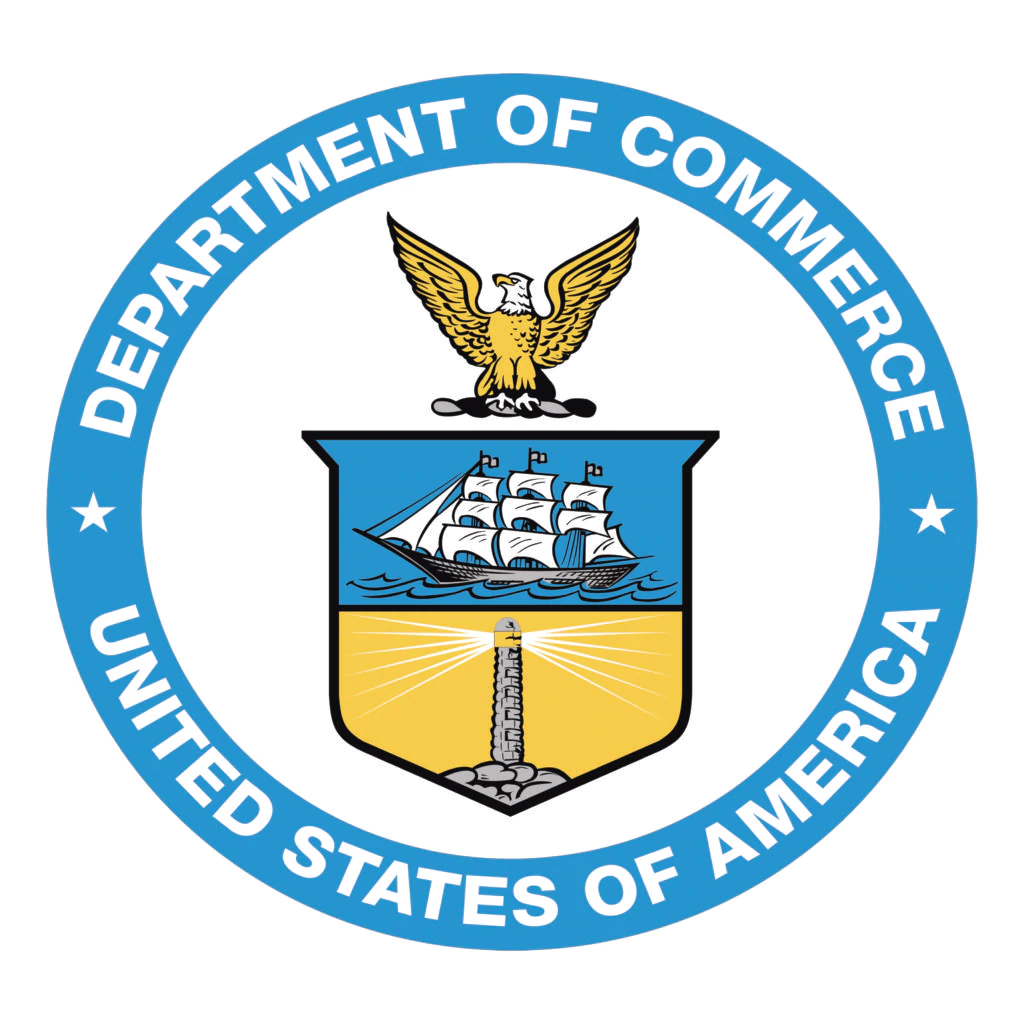 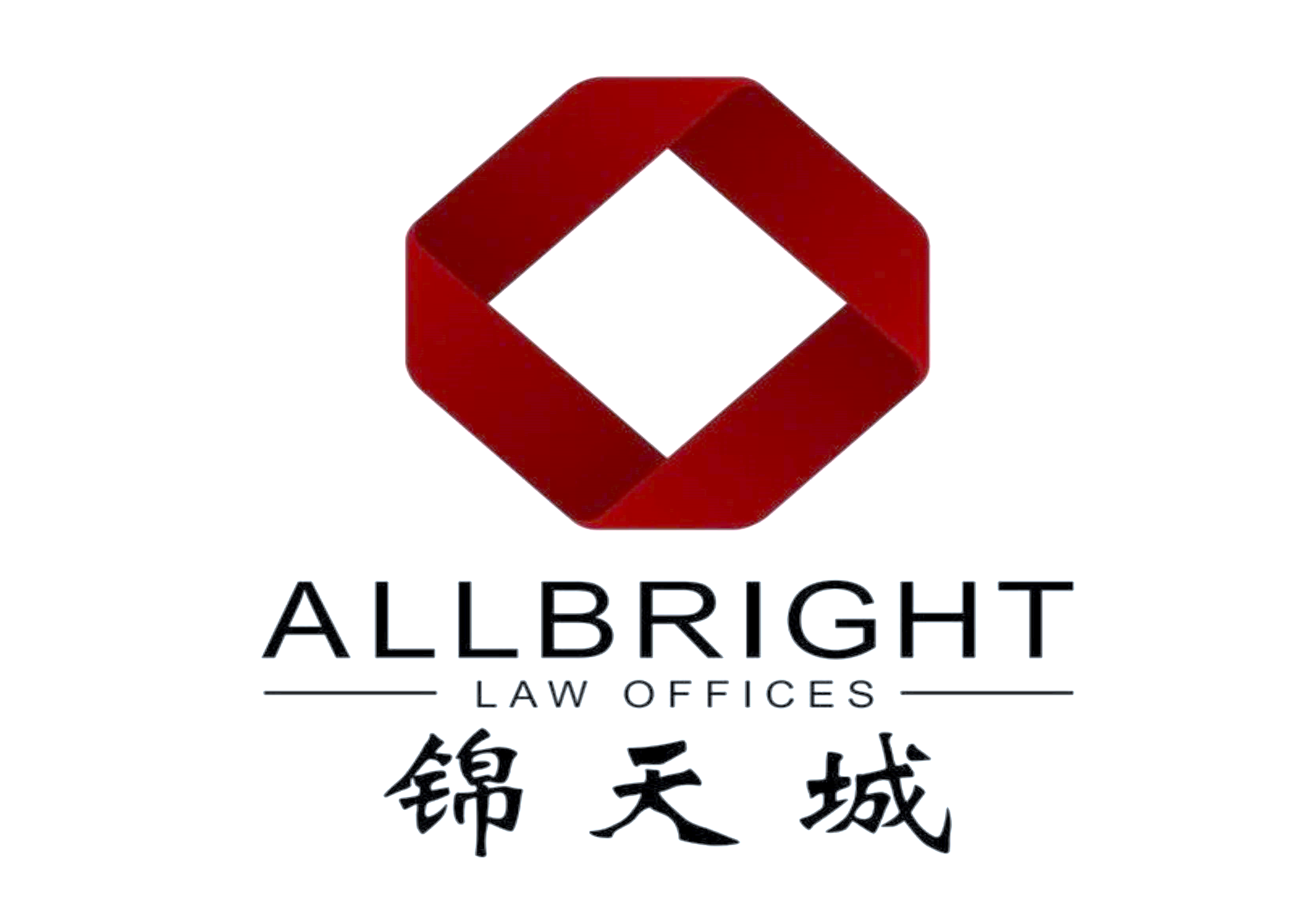 出口管制
EXPORT CONTROL
谁来管？-- 美国负责出口管制的机关

美国商务部下设的“产业和安全局”（Bureau of Industry and Security，BIS）
两用物项
美国国务院下设的“国防贸易管制委员会”（Directorate of Defense Trade Controls，DDTC）
军用物项

其他：国防部、司法部、能源部、财政部、联邦调查局等

美国国土安全部移民和海关执法局管理和运行的跨部门机构“出口执行协调中心” （Export Enforcement Coordination Center，E2C2）
2010年11月9日设立
拥有来自美国8个政府部门和18个联邦机构的代表：包括核管理委员会（NRC）、能源部（DOE）、BIS、DDTC、FBI等
强化和协调出口管制法的执行，降低执法冲突，促进相关信息的交换
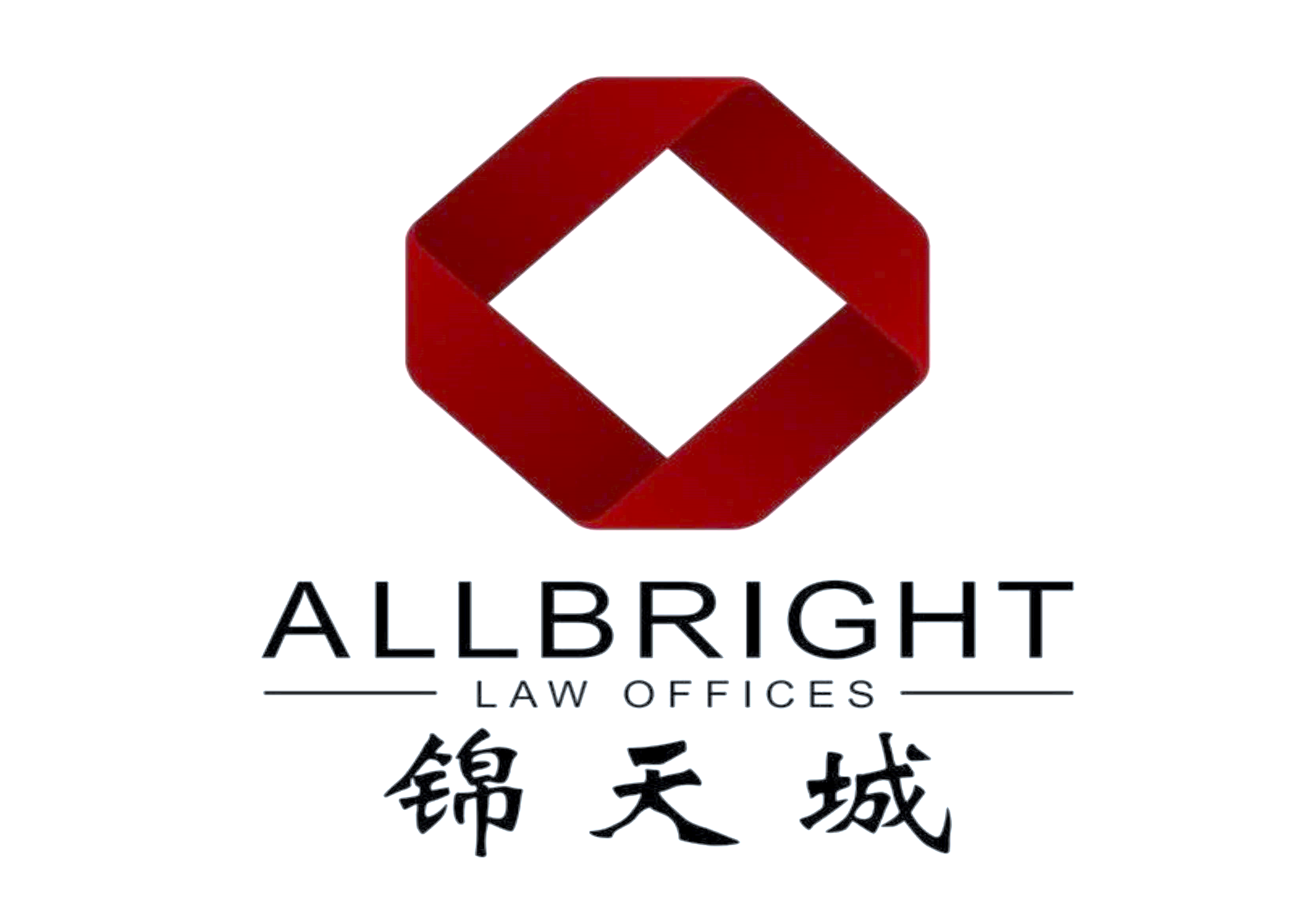 出口管制
EXPORT CONTROL
依据什么管？
民用品，特别是两用品
1979年《出口管理法》（Export Administration Act of 1979，EAA）
法律、概括性框架
《出口管理条例》（Export Administration Regulations，EAR）
规章、具体实施细则

军品
1976年《武器出口管制法》（Arms Export Control Act of 1976, AECA）
法律
《国际武器贸易条例》（International Traffic in Arms Regulations，ITAR）
施行条例

《国防授权法》、《1978年核不扩散法案》、《1917年与敌国贸易法》、《化学武器公约》等等
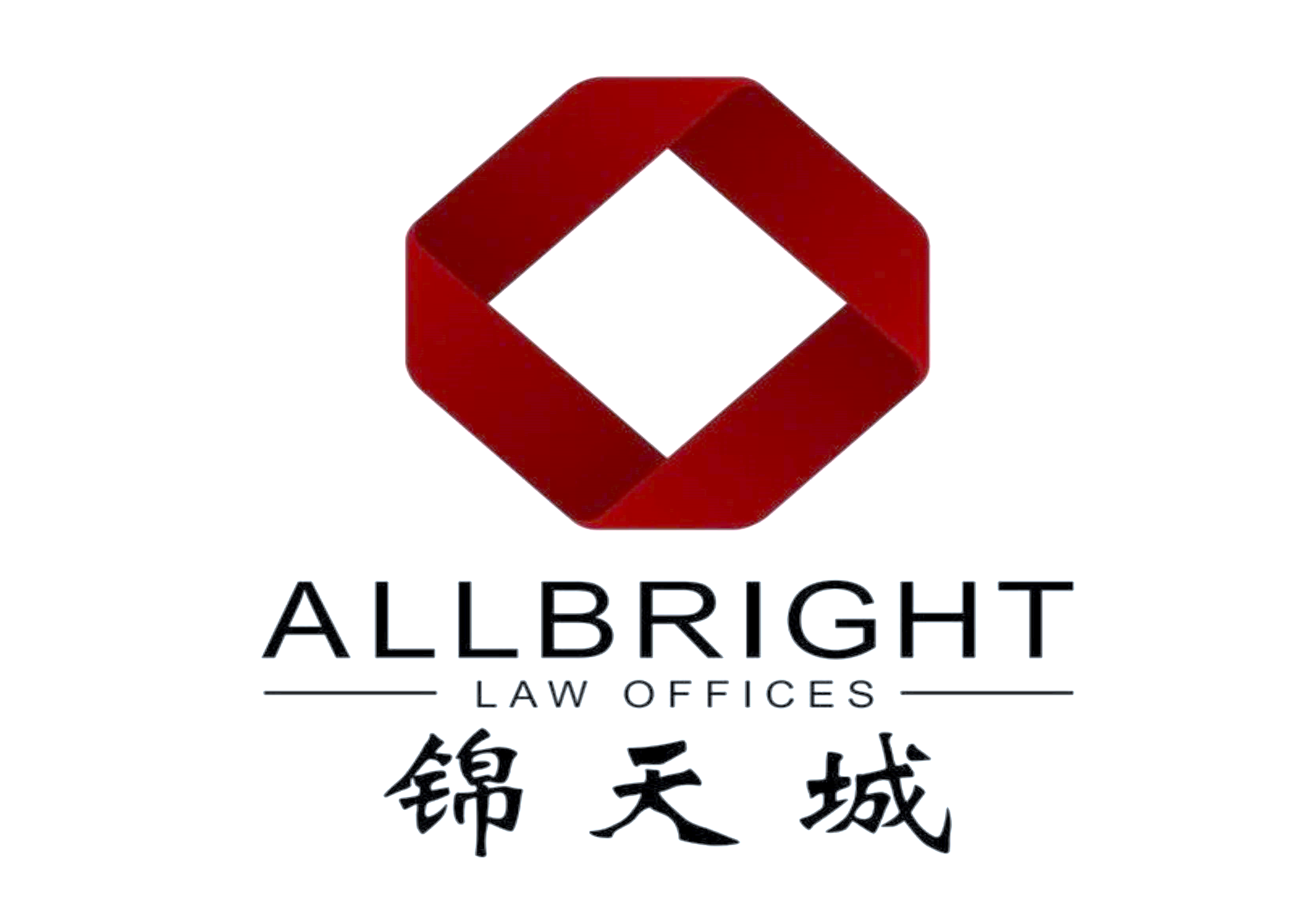 出口管制
EXPORT CONTROL
管谁？-- 遵守EAR出口管制的主体：“出口商”

出口商是指“美国境内有仅决定和控制物项出口的人”

出口商必须是美国人：

1）具有美国公民身份的自然人、在美国有永久居留权的外国自然人、根据美国《移民和归化法》受保护的难民例外：居住在美国境外并且被非美国人雇佣的个人；

2）根据美国法律或在美国境内设立的任何法人；

3）美国国内实体在外国的附属机构或子公司；

4）在美国的任何人。
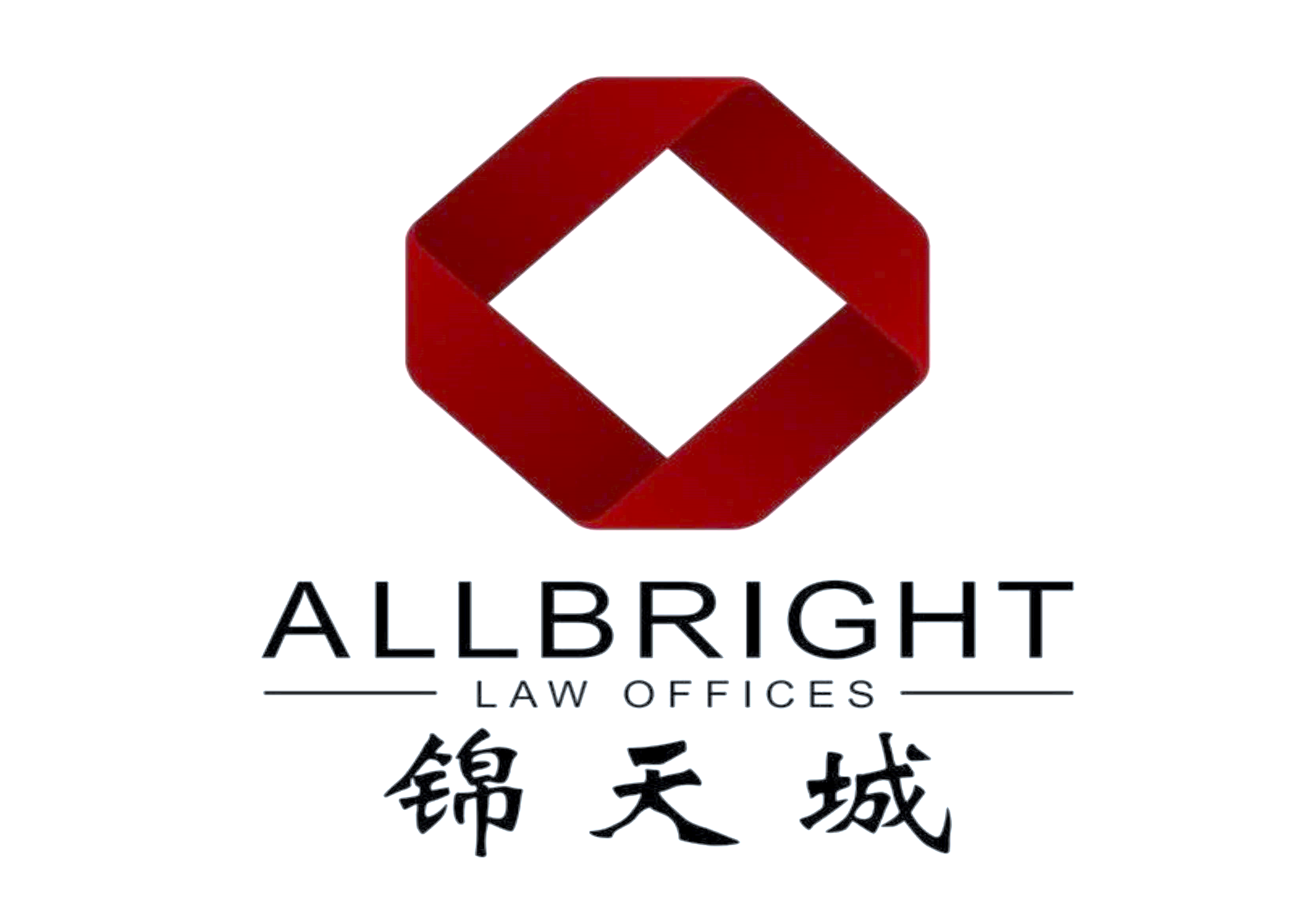 出口管制
EXPORT CONTROL
管什么？-- EAR中受管制的物项

物项的概念包括：美国的货物、软件、科技

EAR第734.3条列举了受美国管辖的物项：
1、在美国境内的所有物项，包括在美国对外贸易区的物项或从某一外国通过美境内转运到另一外国的物项

2、所有原产于美国的物项，无论位于何地

3、外国制造的产品但使用原产于美国的管制物项、外国制造的产品但捆绑了原产于美国的受管制软件、外国设计的软件但使用了原产于美国的受管制软件、外国发明的技术但使用了原产于美国的受管制技术，并且，使用的美国原产货物、软件或技术的价值达到一定含量要求，有三档标准：
1）不设最低含量要求的物项
2）10%的最低含量要求
3）25%的最低含量要求
4、外国使用美国原产技术或软件生产的直接产品。在某些情况下，从美国境内出口技术时在以下情况下才能获得出口授权：
用户承诺在国外使用该技术生产的直接产品不会出口到未获得美国商务部授权的某些目的地

5、美企在美国境外的工厂或主要分支机构生产的商品，并且是美国原产技术或软件的直接产品。
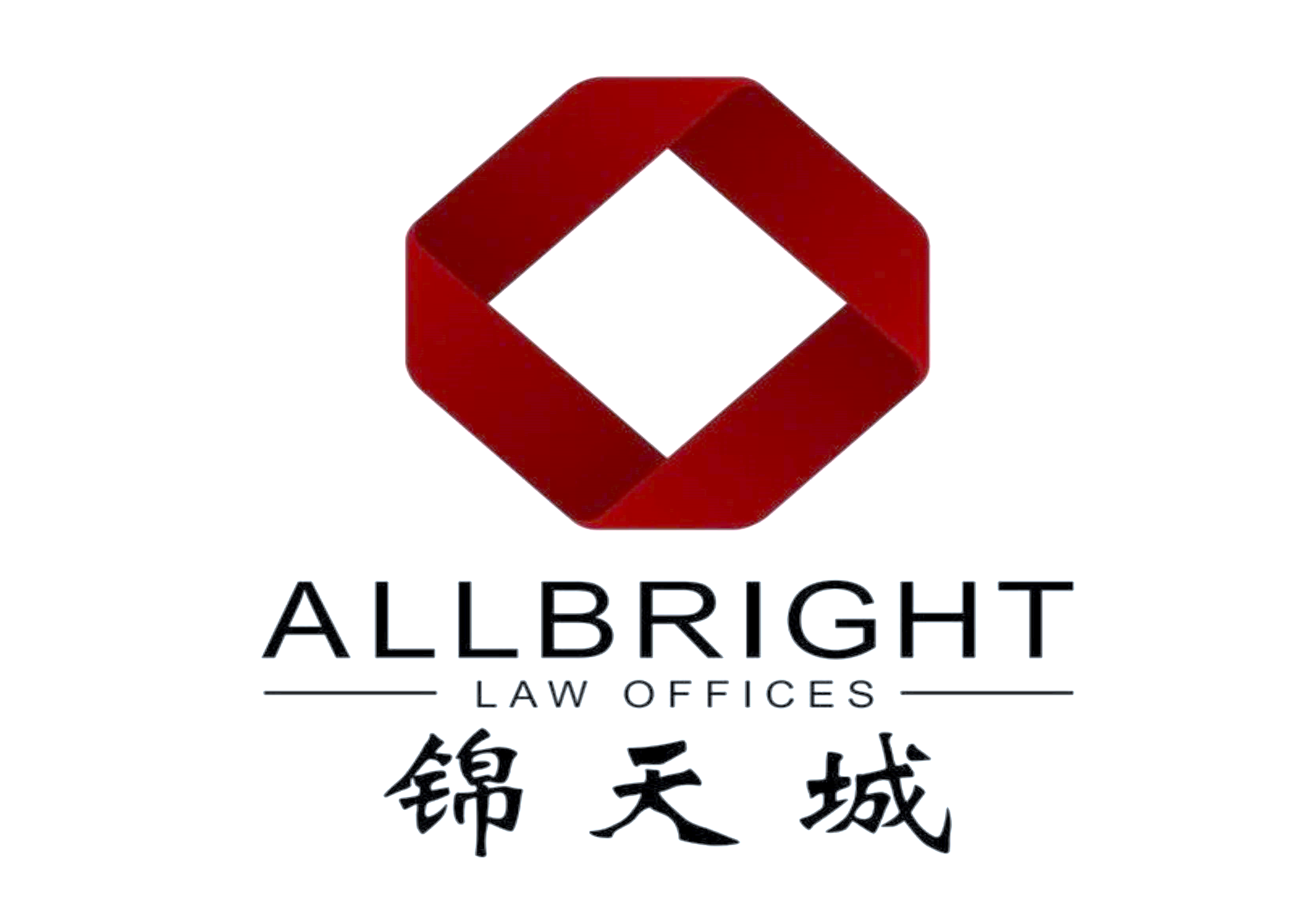 出口管制
EXPORT CONTROL
管什么？-- 受EAR管制的环节

出口和视同出口

1）货物或技术从美国境内装运（shipment）、转移（transfer）或转运（transmission）到美国境外。涵盖在美国的过境和转运活动。外国设备在美国维修后被运到本国、从美国对外贸易运出境外、以电子方式向美国境外传输非公开数据。

2）在美国境内的货物或技术转移到受管制国家的大使馆或者附属机构（包括受管制国家实际控制的政府实体和商业实体）

3）将货物或技术转移给位于美国境内或境外的任何人，并且知道该人试图将这些货物或技术运交、转移或者转运给未经授权的接收者

视同出口：将受复管制技术或软件传播给在美国境内的外国人，视为向该外国人所在的国籍国出口。

再出口和视同再出口： 通过接受者自愿承诺方式对管制物项的再出口活动予以管制。

经纪活动
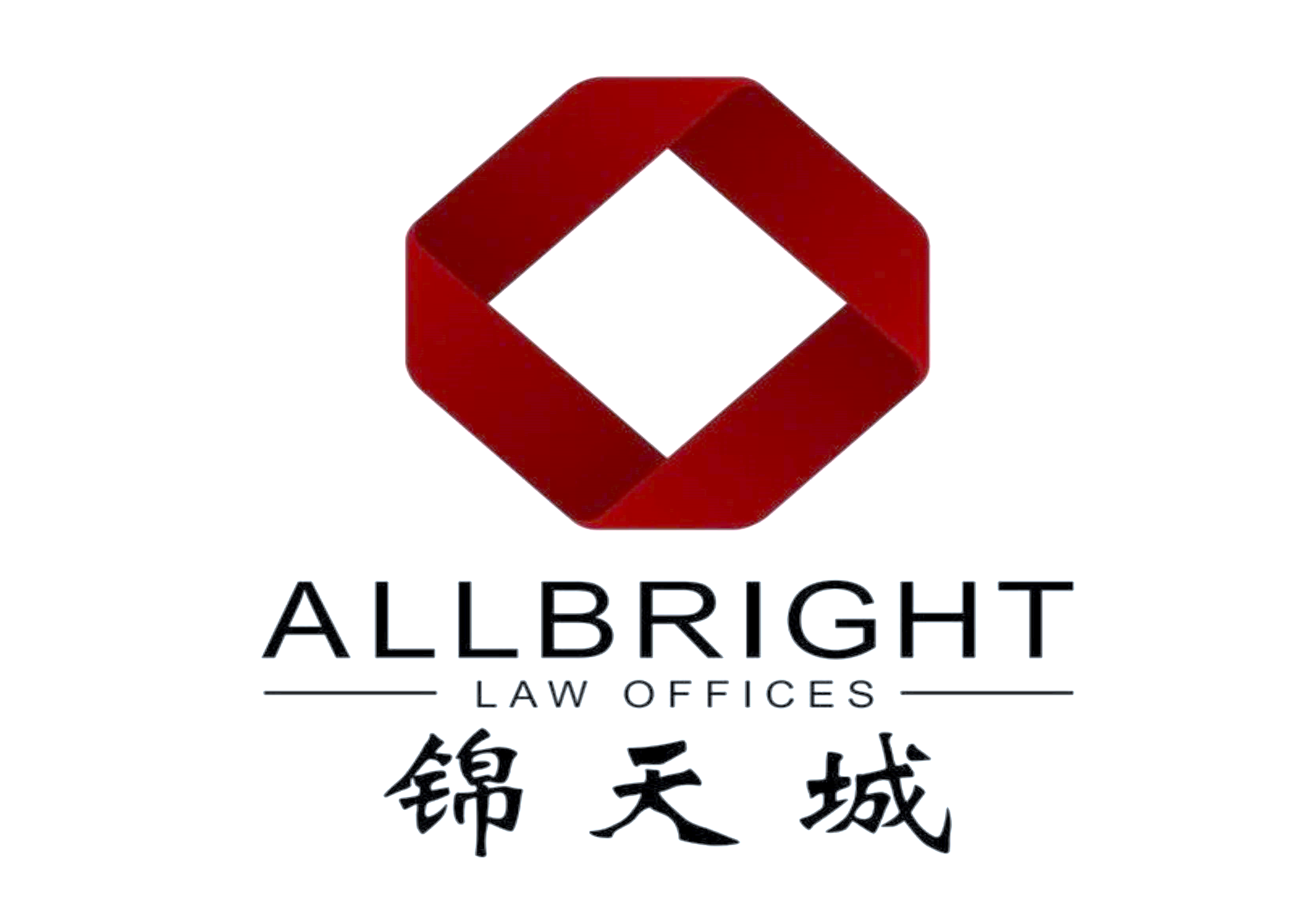 出口管制
EXPORT CONTROL
怎么管？-- 管制的方式：清单+许可证

商业管制清单（Commerce Controls List，CCL）和军品管制清单（the United States Munitions List，USML）

EAR中规定：每类商品都有一个5位编码的出口管制分类号（Export Control Classification Numbers，ECCN）
第1位数字：商品分为10类：
0类：各种核材料、设施、设备；1类：材料、化学制品、微生物、毒素；2类：材料加工；3类：电子产品：4类：计算机；5类：通讯与信息安全；6类：激光器与传感器；7类：导航与航天设备；8类：海洋探测设备与技术；9类：航空推进系统
第2位字母：每类商品包括5个方面：
A-设备、装备、配件；B-试验、检测、生产设备；C-材料；D-软件；E-技术
后3位数字：管制原因

国别政策：国家一览表（Country Chart），依据安全关切程度将国家划分为A、B、C、D、E五组，其中A组中包括美国的盟国、E组中包括古巴、伊朗等禁运国家
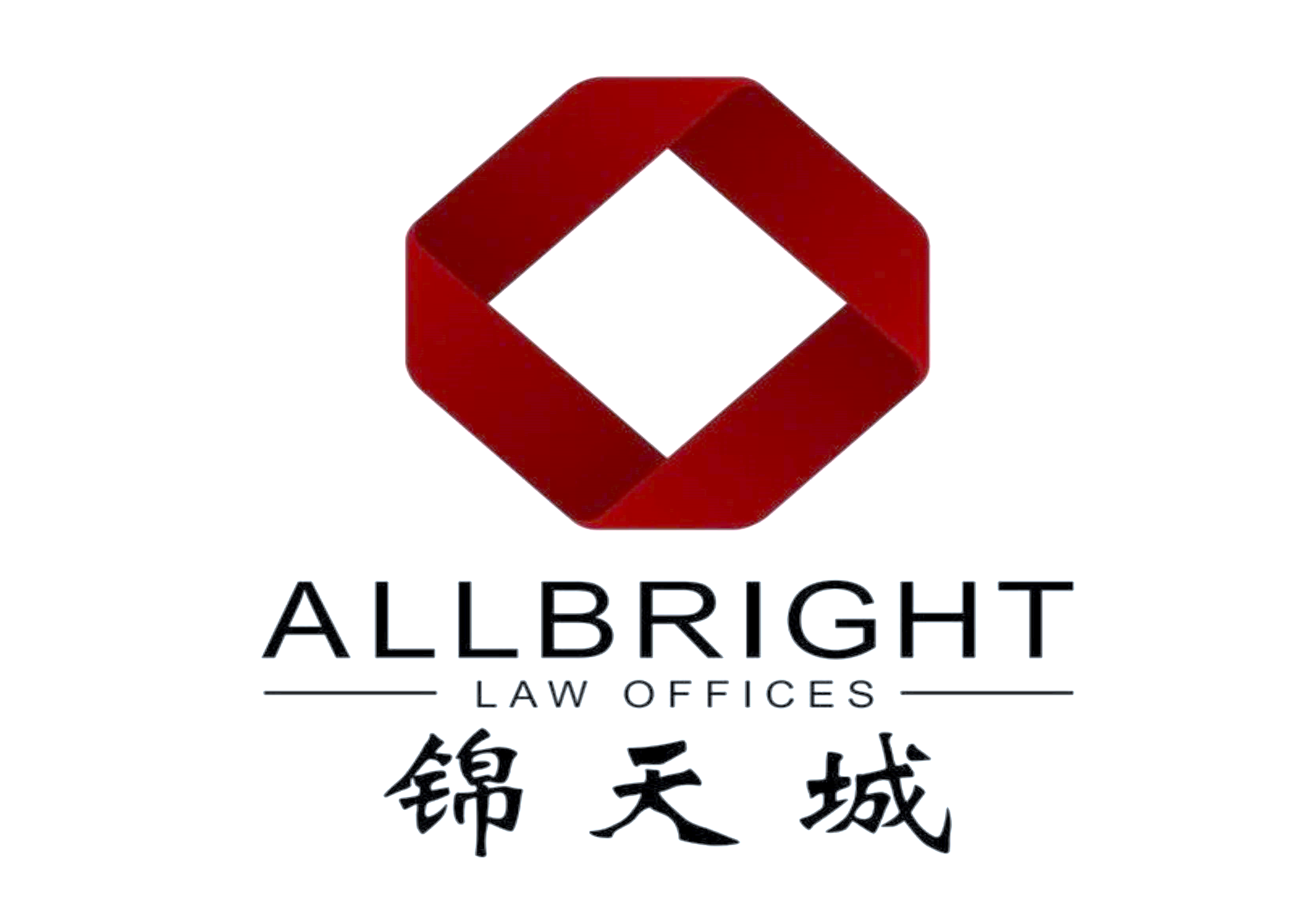 出口管制
EXPORT CONTROL
怎么管？-- 管制的方式：清单+许可证

商业管制清单（Commerce Controls List，CCL）和军品管制清单（the United States Munitions List，USML）

美国商务部产业与安全局（BIS）
实体清单（Entity List）
未经核实清单（Unverified List）
被拒绝人员清单（Denied Persons List）：出口商不得与清单中主体交易管制物项
军事最终用户清单（Military End User List）：2020年12月新设

美国国防部(Department of Defense)
涉军企业清单（Chinese Military Companies）

许可证（License）
主要由商务部和国务院分别发放
商务部发放的许可证类型：一般许可证、单项有效许可、多次有效许可
国务院发放的许可证类型：临时出口许可证、长期出口许可证
申请人：出口商，也即有权决定和控制物项离开美国境内的美国主要利害关系方
申请方式：电子许可证系统，在线申请、在线审核
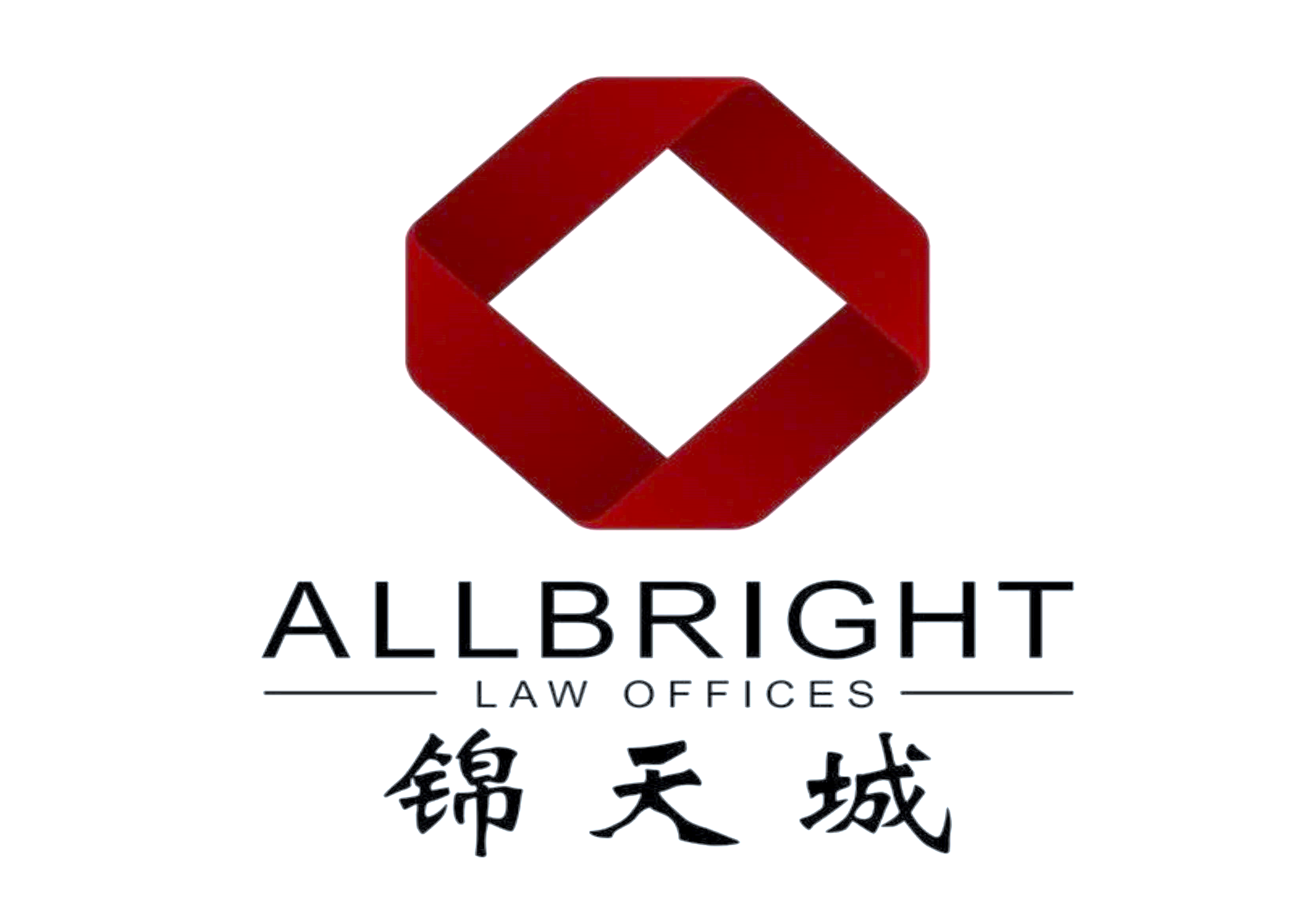 出口管制
EXPORT CONTROL
供应链
难以获得受美国管制的物项

处罚
违反EAR出口管制的行为：
从事被禁止的行为；促成、帮助或支持违法行为；教唆或试图从事违法行为；
共谋；故意违法；为非法出口而拥有管制物项；不实陈述和隐瞒事实；
规避法律规定或要求；未能遵守报告和记录保存要求；对许可证进行改动；
从事违反禁令的行为
刑事处罚、行政处罚
刑事处罚：
明知（Knowingly）违反或图谋违反或企图违反
处以所涉出口价值5倍以下的罚款或者5万美元以下罚款，以最高者为准；
处以5年以下监禁；
二者可以并用
故意（Willfully）违反或图谋违反或企图违反
非个人：处以出口价值5倍以下的罚款或者100万美元以下罚款，以最高者为准；
个人：处以25万美元以下的罚款或10年以下监禁，或二者并罚
行政处罚：
罚款
拒绝给予或剥夺出口经营权
影响
1
2
3
4
03
经济制裁
ECONOMIC SANCTION
15
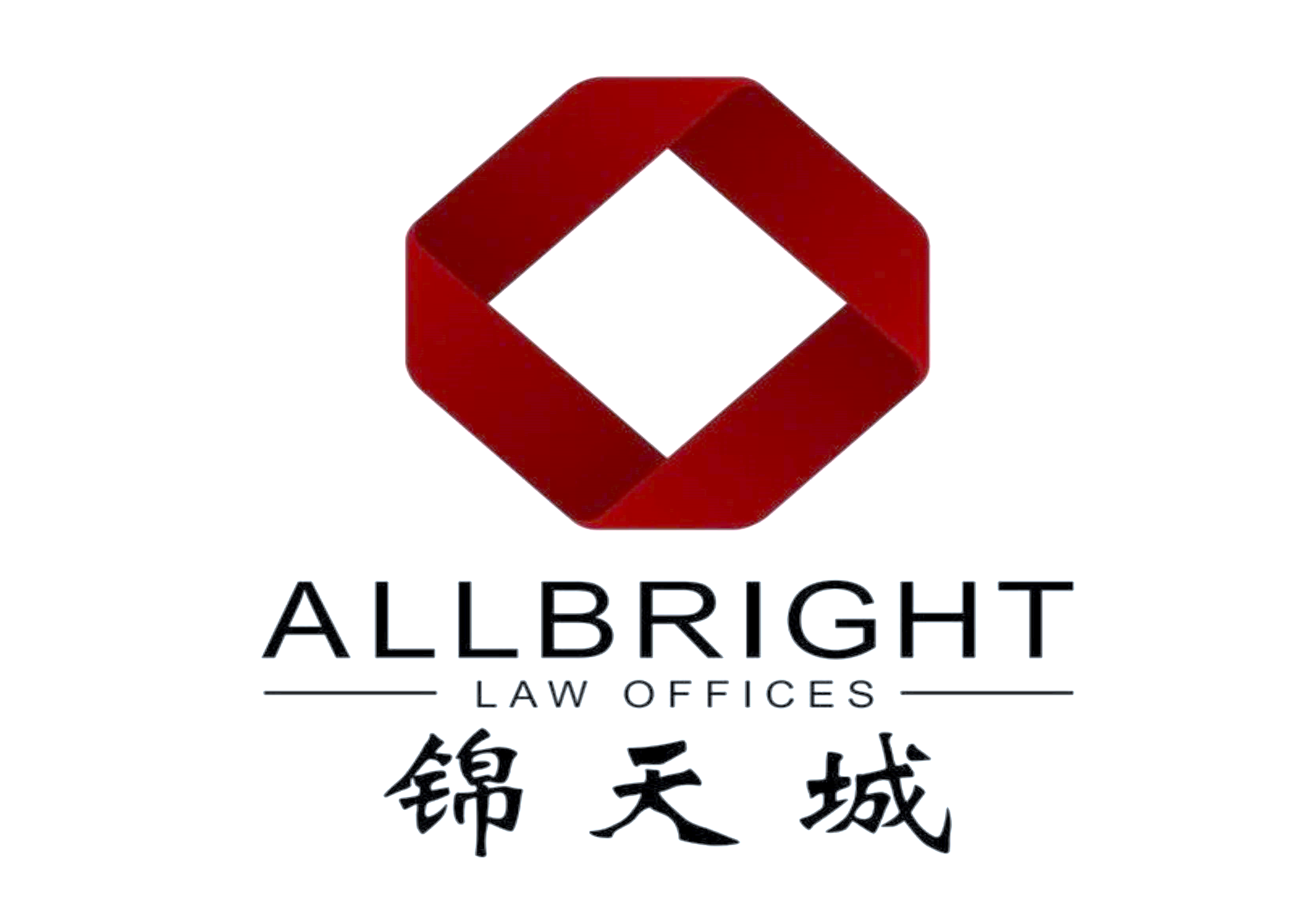 经济制裁
ECONOMIC SANCTIONS
制裁对象

制裁主管部门

制裁适用范围
谁需要遵守制裁相关规定？

违反制裁的处罚措施

制裁合规建议
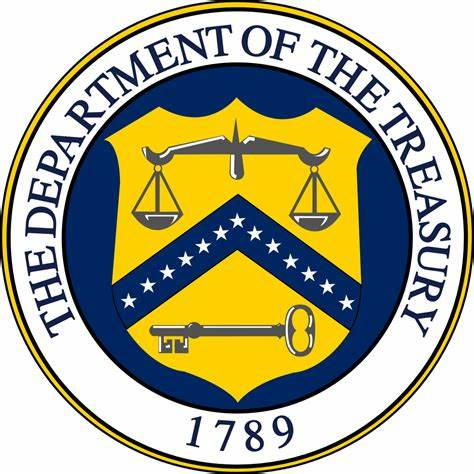 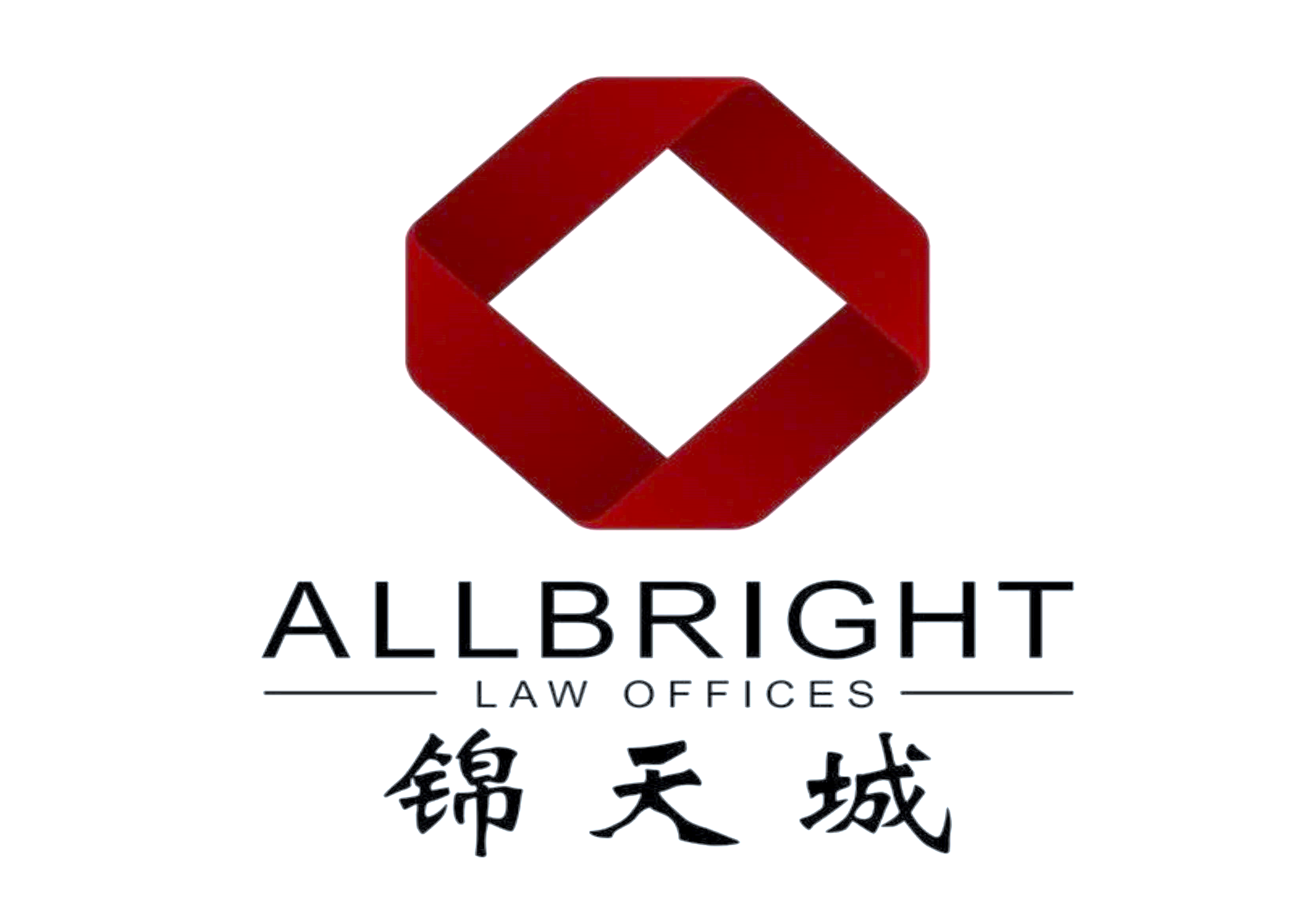 经济制裁
ECONOMIC SANCTIONS
制裁的新特点

经济制裁的政策目的更加多元和具体，从工具性目的到兼具报复性和表达性目的。

经济制裁措施作用的领域更加广泛，从贸易和金融领域趋向于影响长期战略竞争因素的科技和教育领域。

经济制裁的发起方更加多样，由发达国家主导转向发达国家、发展中国家、国际组织等使用的常态化经济外交手段。

经济制裁的目标方更加具体和精确，从模糊的国家层面日益精确到相关实体（企业、自然人、组织机构等）。
[Speaker Notes: OFAC管理许多不同的制裁项目。制裁包括全面制裁和选择性制裁，利用冻结资产和贸易限制来实现外交政策和国家安全目标。]
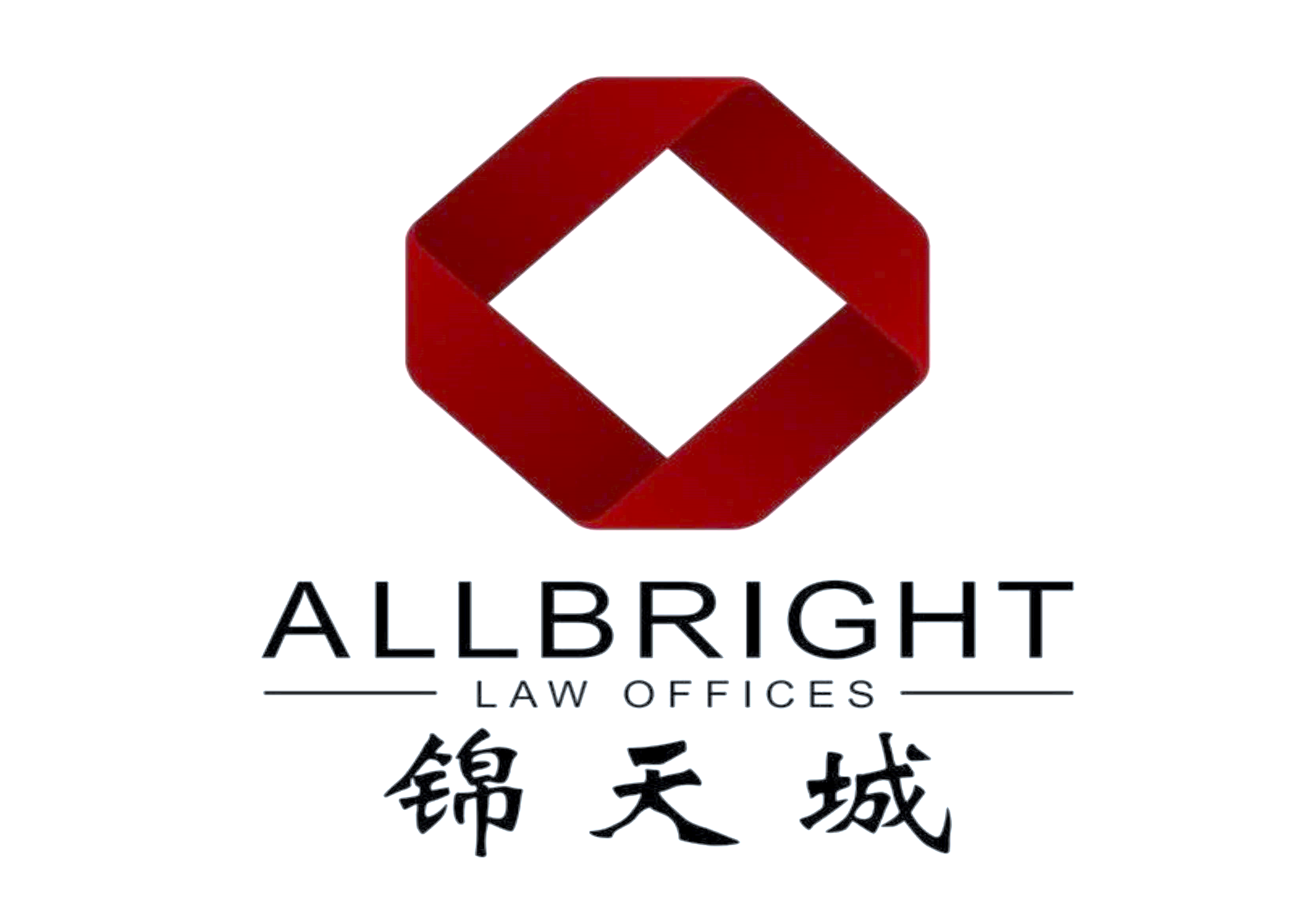 经济制裁
ECONOMIC SANCTIONS
制裁对象

竞争对手或敌人

国家、地区、行业、个人和实体

目前有效的35个制裁项目（Sanctions Programs），包括
全球马格尼茨基相关制裁（​Global Magnitsky Sanctions）：与新疆有关的制裁属于此项目
中国涉军企业相关制裁（Chinese Military Companies Sanctions）：华为、海康威视等企业被列入涉军企业清单属于此项目
香港相关制裁（Hong Kong-Related Sanctions）：香港特首林郑月娥等官员被列入SDN清单属于此项目
伊朗相关制裁、朝鲜相关制裁、不扩散相关制裁等等

交叉行业制裁和定向制裁，即清单制裁：例如SDN、SSI等

SDN清单：特别指定国民及财产冻结清单（Specially Designated Nationals and Blocked Persons List，SDN List）

SSI清单：行业制裁识别清单（Sectoral Sanctions Identifications，SSI List）
[Speaker Notes: OFAC管理许多不同的制裁项目。制裁包括全面制裁和选择性制裁，利用冻结资产和贸易限制来实现外交政策和国家安全目标。]
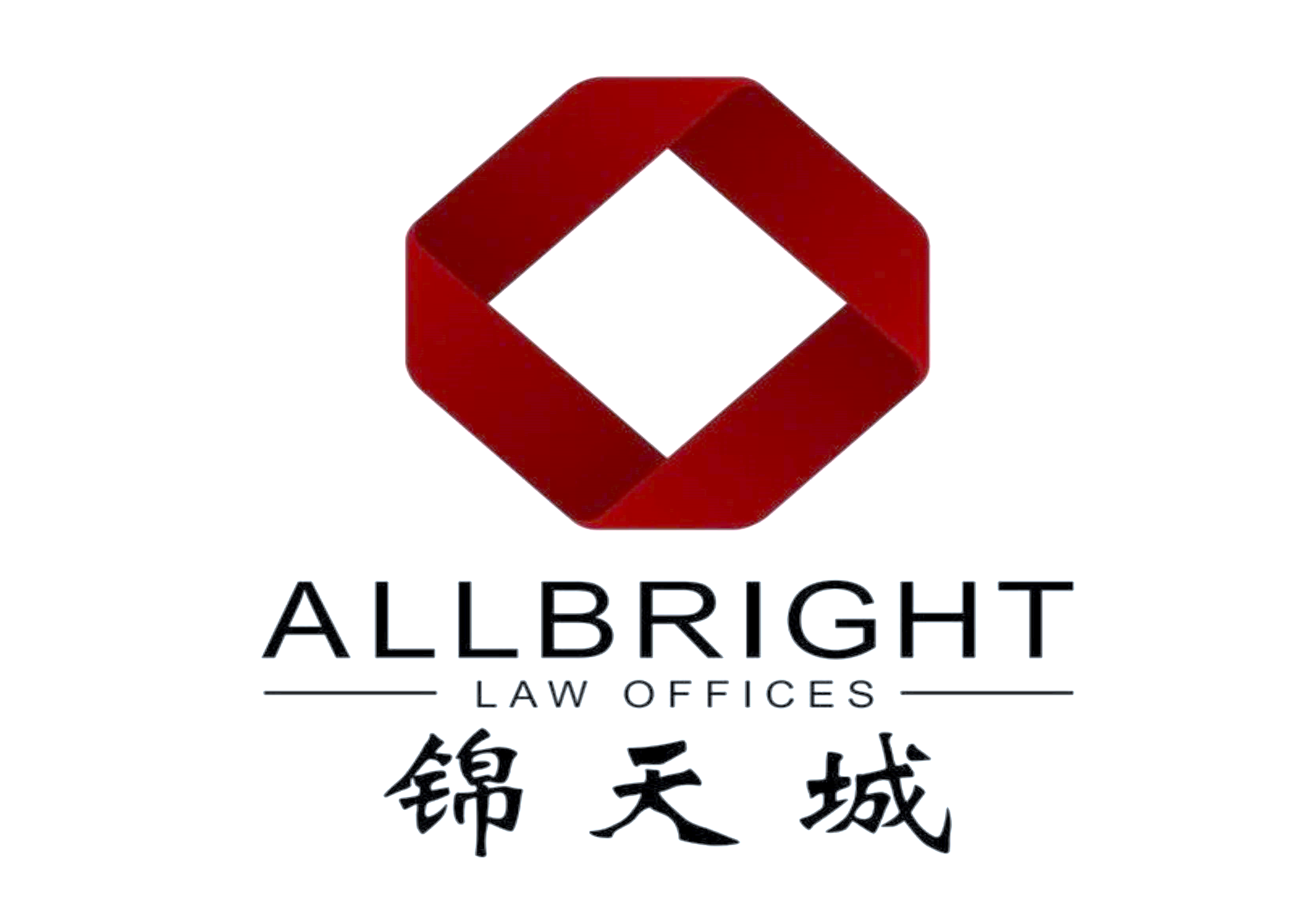 经济制裁
ECONOMIC SANCTIONS
制裁主管部门

美国财政部外国资产管理办公室（Office of Foreign Assets Control，OFAC）
负责SDN清单的维护和管理
负责经济制裁的民事处罚

美国司法部：
负责经济制裁的刑事处罚

美国国务院 ：
负责反恐怖主义、反大规模杀伤性武器扩散制裁项目

其他与OFAC签署备忘录的部门：
纽约州金融服务局：对其管辖范围内的金融机构进行处罚
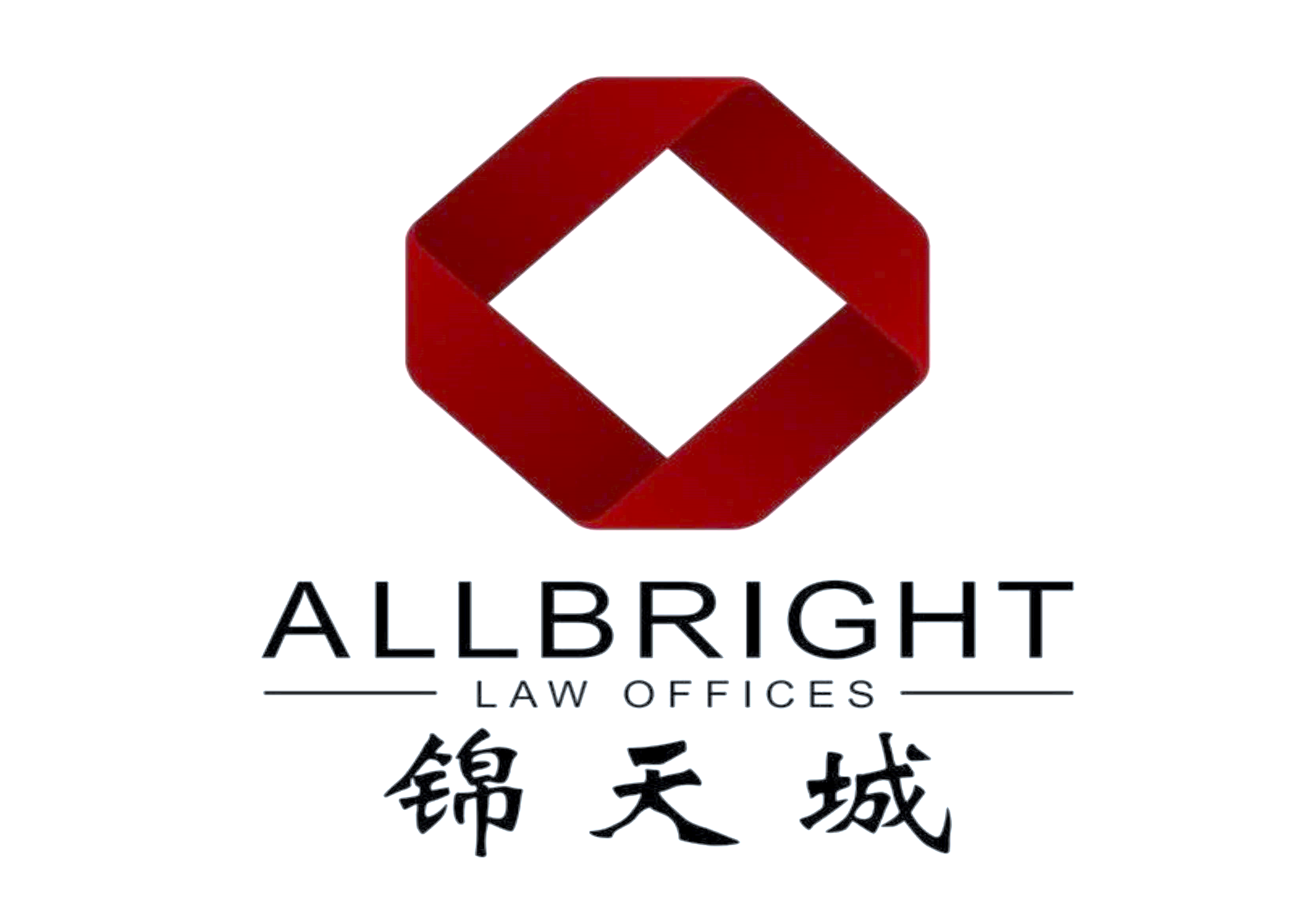 经济制裁
ECONOMIC SANCTIONS
制裁适用范围
谁需要遵守制裁相关规定？

一级制裁：以下两类主体需要遵守制裁规定
美国人和美国实体
美国人：美国国籍、永久居住权、美国境内的人
美国实体：依美国法注册的公司、美国境内的公司、美国公司在海外的分支机构

与美国有连接点的非美国人和实体：“连接点”
适用美国金融系统
交易的产品或技术含有一定比例的美国产品或技术
有美国人参与
企业为美国人拥有或控制
交易活动的资金源于美国金融市场或美国投资人

次级制裁，或称二级制裁：
与美国没有连接点的非美国人也需要遵守制裁规定

判断制裁适用范围的信息来源：法律法规、制裁案例、美国政府高层表态
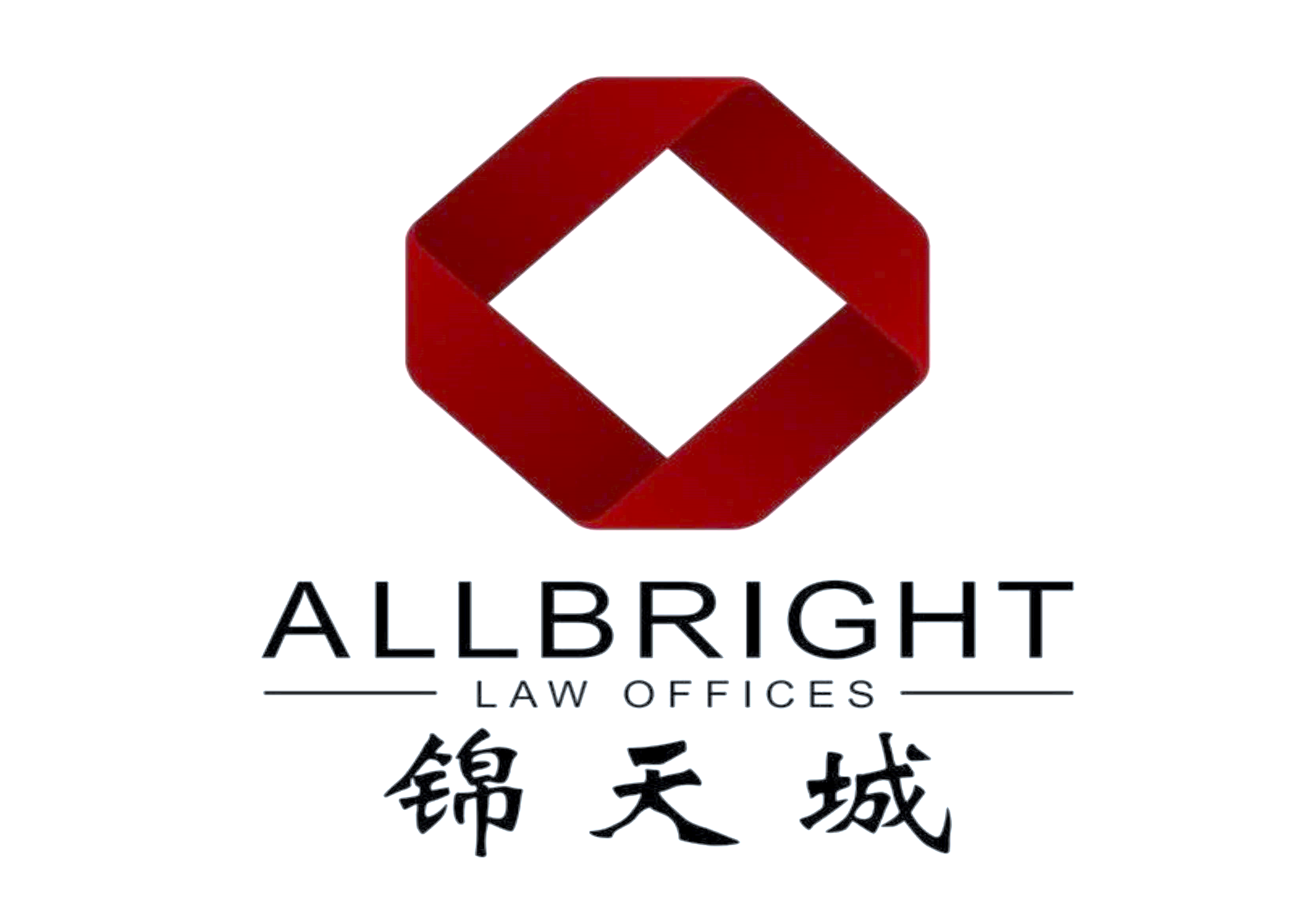 经济制裁
ECONOMIC SANCTIONS
违反制裁的处罚措施

民事处罚：不要求主观故意
（1）被列入SDN清单；
（2）每笔交易最高250,000美元或交易金额两倍的罚款（取二者中较高金额）。
两项处罚可以并用

刑事处罚：要求主观故意
（1）每笔交易最高1,000,000美元或交易金额五倍的罚款（取二者中较高金额）；
（2）违反的自然人或违反实体的高管可能面临最高20年监禁。
两项处罚可以并用。

从重情节
1、将核技术或导弹技术出口到扩散国家；
2、在知晓的情况 下，出口用于制造大规模杀伤武器的物品；
3、出口到恐怖组织；
4、向敌对的外国势力出口军事物品；
5、多次违规；
6、高层管理人员参与 ；
7、犯罪行为获得巨额利润，与合法出口的产品和服务相比，这些利润是不成比例的。
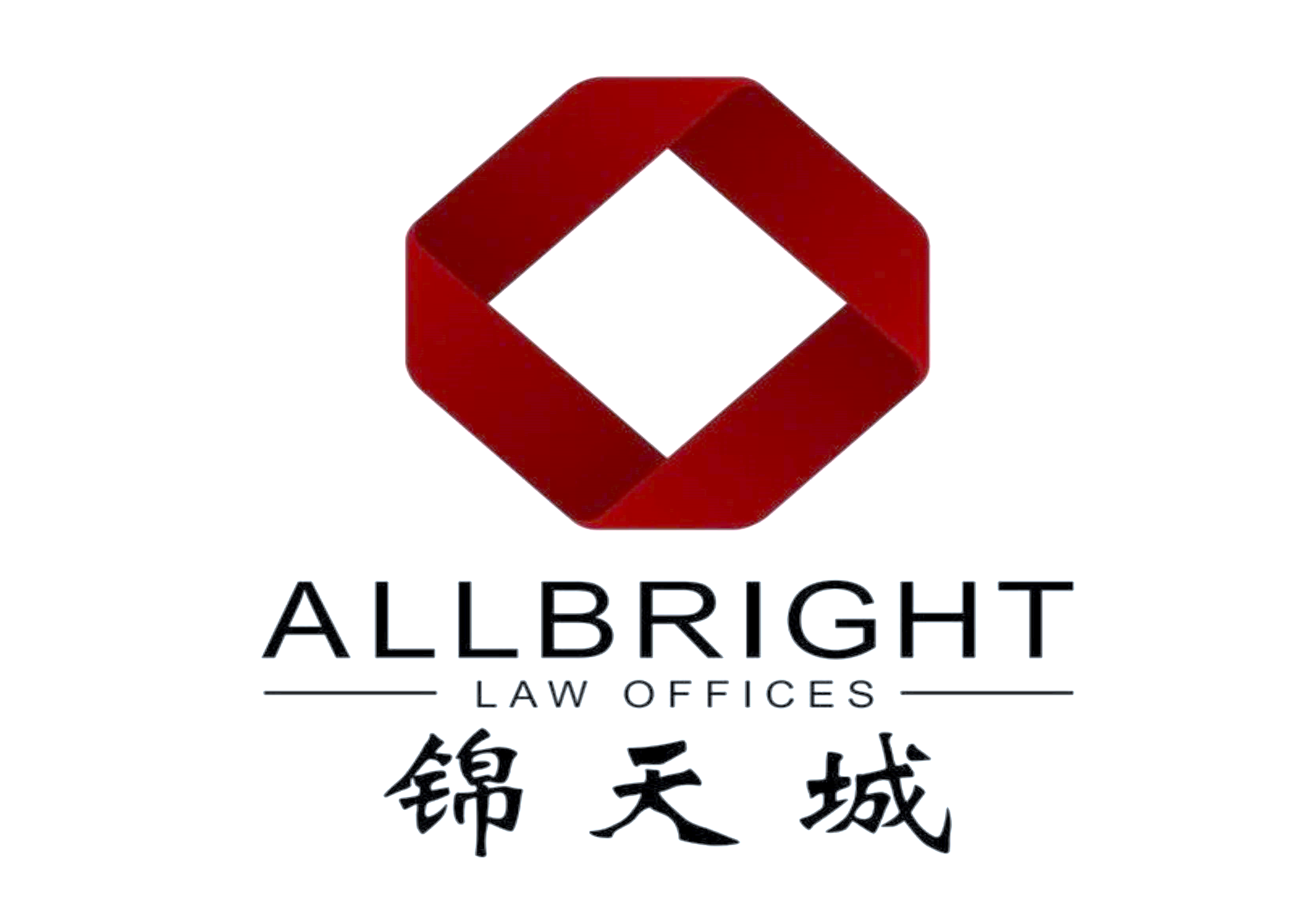 经济制裁
ECONOMIC SANCTIONS
制裁合规建议：

 未出现受制裁的活动：
加强合规建设：
管理层承诺、风险评估、内部控制、测试和审计、培训
 已出现受制裁的活动：
自愿披露、全面合作、及时和适当补救
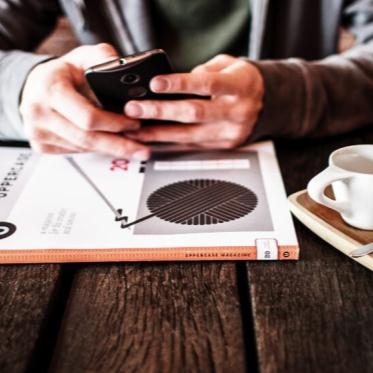 点击请替换文字内容
04
中国反制
COUNTER MEASURES
23
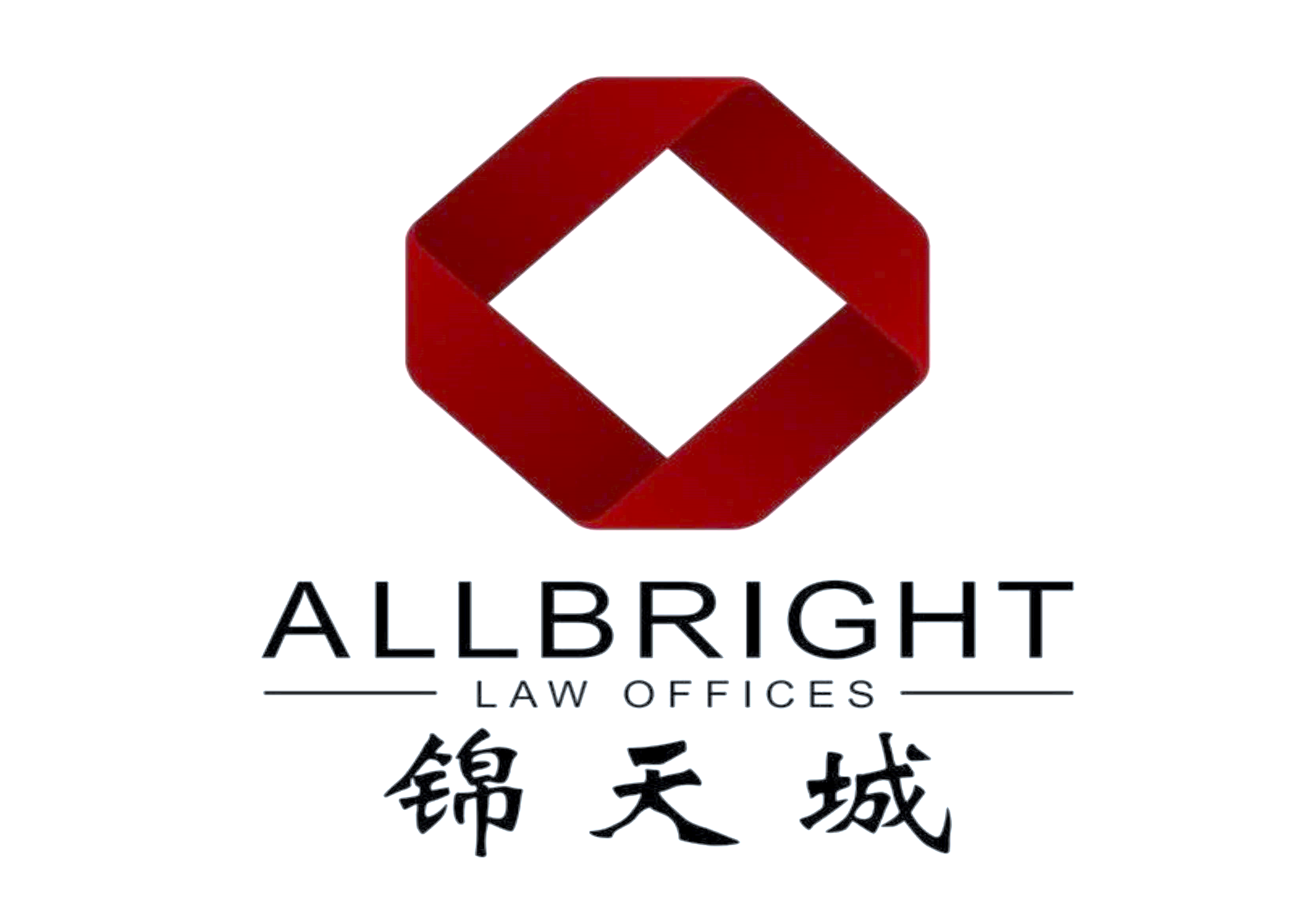 中国反制
COUNTER MAEASURES
2021年1月9日 商务部 出台《阻断外国法律与措施不当域外适用办法》

适用范围：违反国际法和国际关系基本准则，不当禁止或限制中国企业与第三国企业正常经贸活动的外国法律与措施的域外适用情形。从官方的解读看，这种情形通常指向“次级制裁”。

报告义务：中国主体在“遇到”外国法律与措施禁止或者限制其与第三国（地区）及其公民、法人或者其他组织正常的经贸及相关活动情形的30天内要向国务院商务主管部门如实报告，是强制义务。未如实报告可能会受到中国商务部的处罚，包括警告、责令限期改正及罚款。

主管机关：由国务院商务主管部门牵头，具体事宜由国务院商务主管部门、发展改革部门会同其他有关部门负责组成的“工作机制”。

商务部可以发布禁令，要求“不得承认、不得执行、不得遵守有关外国法律与措施” 。违反禁令将受到中国商务部的处罚。另外，中国主体可以在中国法院寻求司法救济，要求违反禁令的相关当事人赔偿损失。中国主体可以向商务部应当提交书面申请豁免。豁免应该可以作为司法程序的抗辩理由。
点击请替换文字内容
[Speaker Notes: 因为目前还没有具体实践，会不会将出口管制等典型的长臂管辖纳入适用范围，可能需要个案具体情况评估]
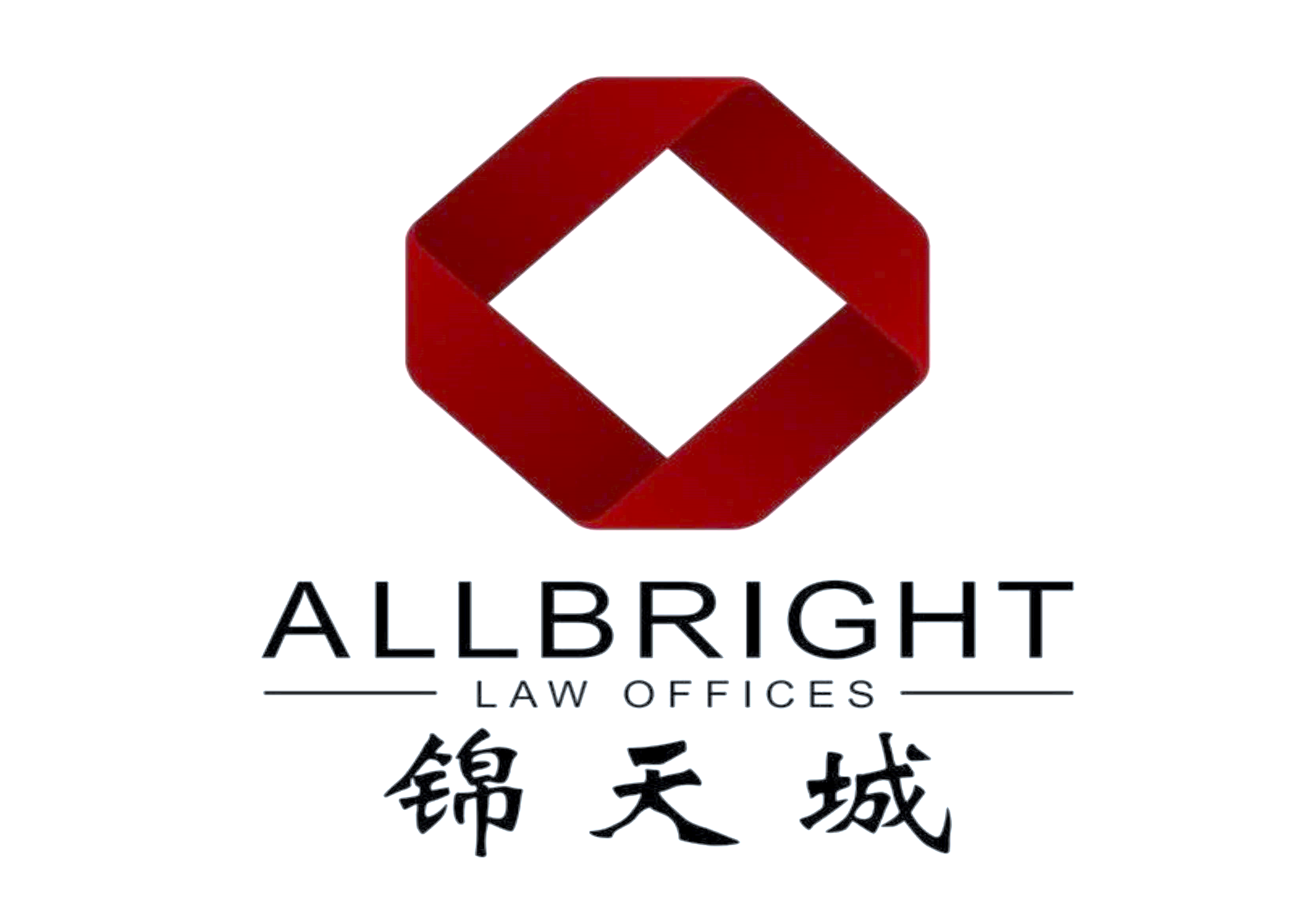 中国反制
COUNTER MAEASURES
2021年6月10日，人大常委会 通过 《中华人民共和国反外国制裁法》

适用范围：外国国家违反国际法和国际关系基本准则，以各种借口或者依据其本国法律对我国进行遏制、打压，对我国公民、组织采取歧视性限制措施，干涉我国内政的，我国有权采取相应反制措施。

适用对象：直接或者间接参与制定、决定、实施上述歧视性限制措施的个人、组织；列入反制清单个人的配偶和直系亲属；列入反制清单组织的高级管理人员或者实际控制人；由列入反制清单个人担任高级管理人员的组织；由列入反制清单个人和组织实际控制或者参与设立、运营的组织。

反制措施：一是不予签发签证、不准入境、注销签证或者驱逐出境；二是查封、扣押、冻结在我国境内的动产、不动产和其他各类财产；三是禁止或者限制我国境内的组织、个人与其进行有关交易、合作等活动。同时，还作了一个兜底性规定，即“其他必要措施”。

法定责任：我国境内的组织和个人应当执行国务院有关部门采取的反制措施。有关组织和个人违反规定的，国务院有关部门依法予以处理，限制或者禁止其从事相关活动；任何组织和个人均不得执行或者协助执行外国国家对我国公民、组织采取的歧视性限制措施。有关组织和个人违反规定，侵害我国公民、组织合法权益的，我国公民、组织可以依法向人民法院提起诉讼，要求其停止侵害、赔偿损失；任何组织和个人不执行、不配合实施反制措施的，依法追究法律责任。
点击请替换文字内容
[Speaker Notes: 因为目前还没有具体实践，会不会将出口管制等典型的长臂管辖纳入适用范围，可能需要个案具体情况评估]
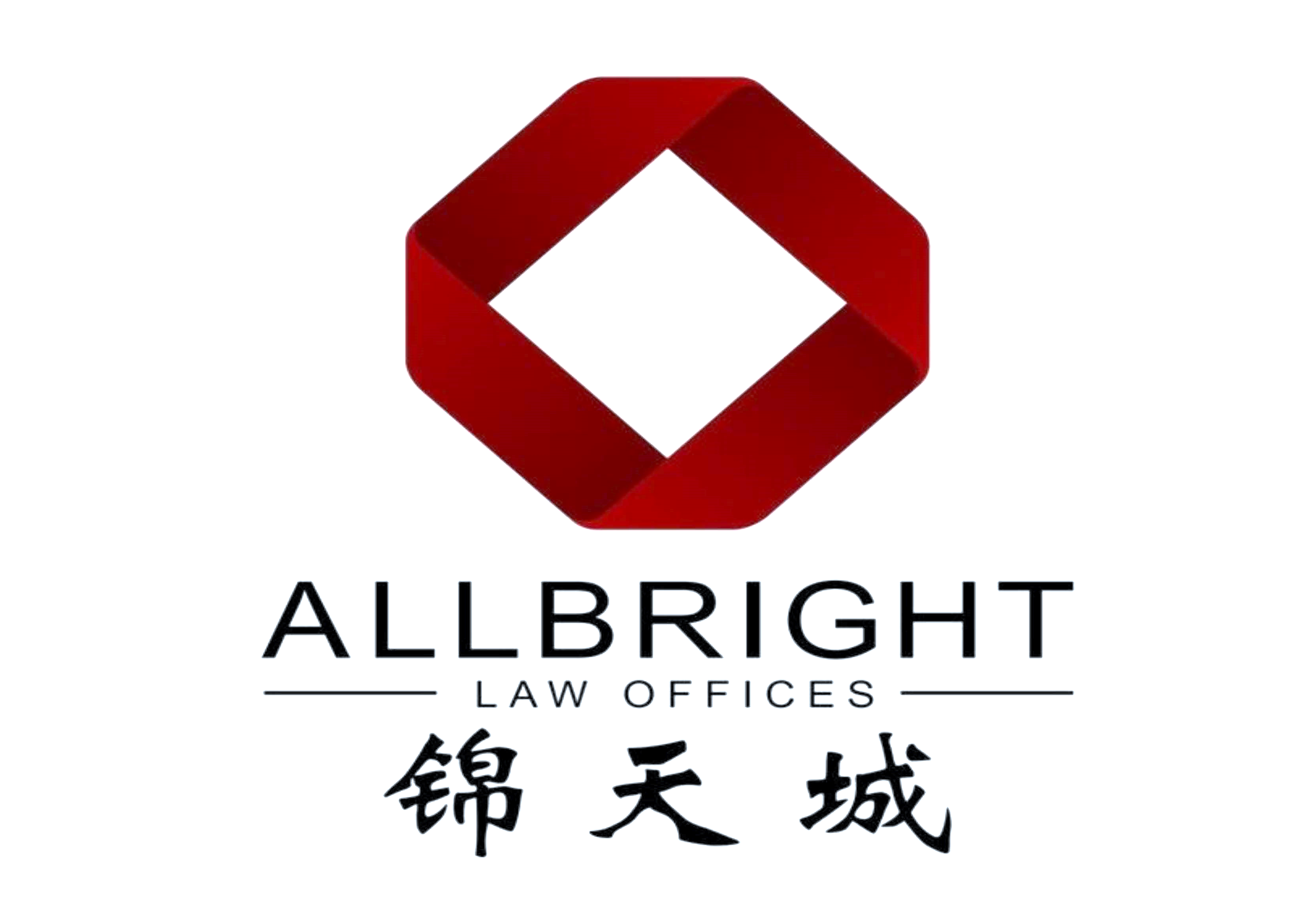 THANK YOU
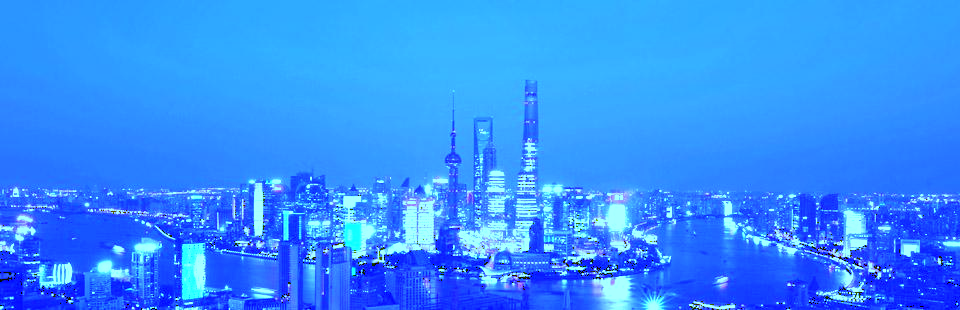